Punctuation
Periods
Commas
Semicolons
Colons
Apostrophes
Punctuation as Symbols
Think of punctuation as symbols on a map—they have specific meanings, and they guide your readers through the territory of your ideas
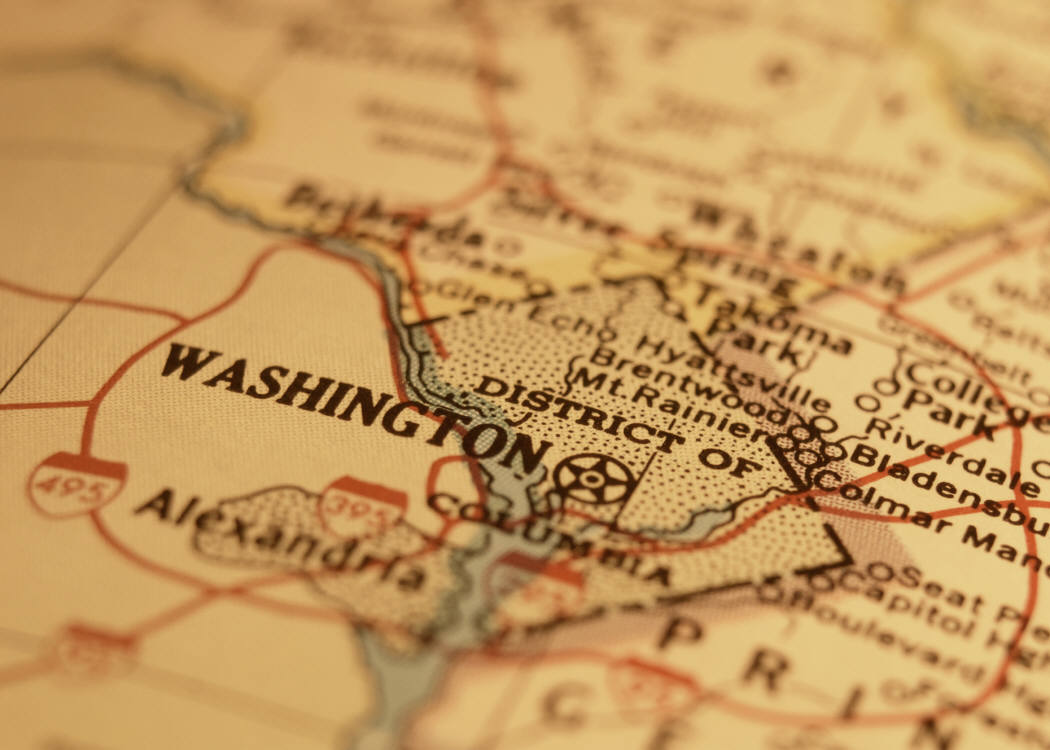 .
Periods
At the end of a complete sentence
All faculty are required to attend the meeting.
After a parenthetical citation
All participants were under the age of 10 (Wilson, 2003).
In certain abbreviations
	i.e., e.g., et al., U.S.
,
Commas
After introductory clauses
Despite the delay, I expect to complete the study on time. 
On either side of a nonessential clause
Mary, the newest employee, just finished training. 
In a list of three or more elements
He has written three books: a novel, a memoir, and a biography.
Between two independent clauses joined by a conjunction
I turned the paper in late, but at least I finished it.
;
Semicolons
Between two independent clauses
Half of the staff is out sick; however, the meeting will still go on as planned.
Between elements in a list that contains internal commas
I grouped my students into teams as follows: Mary and Patrick; Kelsey, Erik, and Cara; and Ashley and Zach. 
Between multiple sources in a single citation
	(Wilson, 2010; Peters, 2007; Ruiz, 2004)
:
Colons
Introduce items of a list
I am teaching the following classes next semester: Irish Literature, Composition II, and Creative Writing.
Elaborate on a statement
My classmates and I all agree: We will need to reread chapter 3 before the test this week.
Tip: Use colons only when the list does not fit naturally into a sentence’s construction
No colon : The Jacksons’ three sons are Peter, Sean, and Mike. 
Colon : The Jacksons have three sons: Peter, Sean, and Mike.
’
Apostrophes
Singular possessive
Erickson’s (2005) study involves…
Plural possessive
The researchers’ methods were sound.
Tip: No need for apostrophes to make a noun, year, or abbreviation plural
Incorrect: Many questionable fashion trends, such as crop top’s, emerged in the 1980’s. 
Correct: Many questionable fashion trends, such as crop tops, emerged in the 1980s.
Proofreading Tips
Read your paper slowly out loud 
Have someone else read your paper out loud to you
If you know that you tend to make a particular kind of grammar or punctuation error, proofread your paper looking specifically for that error
Use Grammarly for further guidance on tricky spots